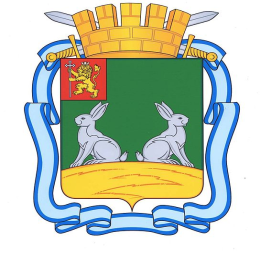 «БЮДЖЕТ ДЛЯ ГРАЖДАН»
БРОШЮРА 
об исполнении бюджета 
города Коврова за 2016 год
Содержание:
1. Вводная часть………………………………..……
2. Исполнение городского бюджета по доходам …………………………………………………….…….
3. Исполнение городского бюджета по расходам …………………………………………………………..
4. Источники финансирования дефицита городского бюджета ……………………………..…..
5. Итоги реализации муниципальных программ ………………………………………………..………….
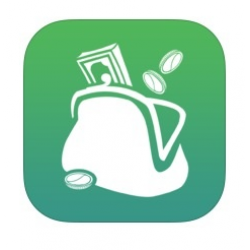 ВВОДНАЯ ЧАСТЬ
Бюджет - форма образования и расходования денежных средств, предназначенных для финансового обеспечения задач и функций государства и местного самоуправления;
Доходы бюджета - поступающие в бюджет денежные средства, за исключением средств, являющихся в соответствии с Бюджетным Кодексом источниками финансирования дефицита бюджета;
Расходы бюджета - выплачиваемые из бюджета денежные средства, за исключением средств, являющихся в соответствии с Бюджетным Кодексом источниками финансирования дефицита бюджета;
Дефицит бюджета - превышение расходов бюджета над его доходами;
Профицит бюджета - превышение доходов бюджета над его расходами .
Структура бюджета
Источники финансирования дефицита бюджета
Расходы
Доходы
Бюджет
Основная характеристика бюджета
Профицит
Дефицит
расходы
доходы
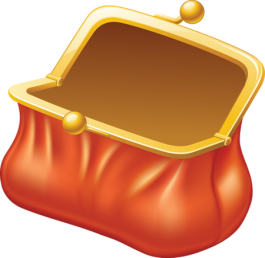 доходы
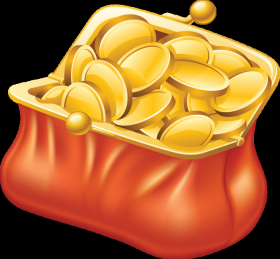 расходы
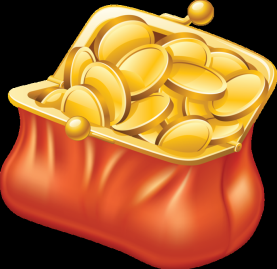 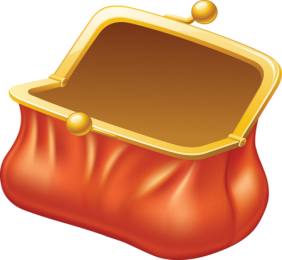 При превышении доходов над расходами принимается решение как их использовать
При превышении расходов над доходами принимается решение об источниках покрытия дефицита бюджета
Одним  из принципов бюджетной системы РФ является принцип сбалансированности. Сбалансированность бюджета означает, что объем расходов бюджета должен соответствовать суммарному объему доходов бюджета и поступлений источников финансирования его дефицита, уменьшенных на суммы выплат из бюджета, связанных с источниками финансирования дефицита бюджета и изменением остатков на счетах по учету средств бюджетоа.
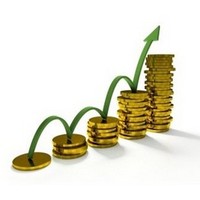 Межбюджетные отношения – взаимоотношения между публично-правовыми образованиями по вопросам регулирования бюджетных правоотношений, организации и осуществления бюджетного процесса.

Межбюджетные трансферты – средства, предоставляемые одним бюджетом бюджетной системы Российской Федерации другому бюджету бюджетной системы Российской Федерации.
Основные показатели социально-экономического развития  города Ковров за 2016 год
* По организациям, не относящимся к субъектам малого предпринимательства
В 2016 году в Коврове осуществляли финансово-хозяйственную деятельность 125 крупных и средних промышленных предприятий, где трудились 40 897 работника. В истекшем 2016 году наибольший оборот производства товаров и услуг приходится на обрабатывающие производства, как и в прошлом году. Самого высокого роста объема отгруженной продукции достигли организации по производству резиновых и пластмассовых изделий  (149% к прошлому году).
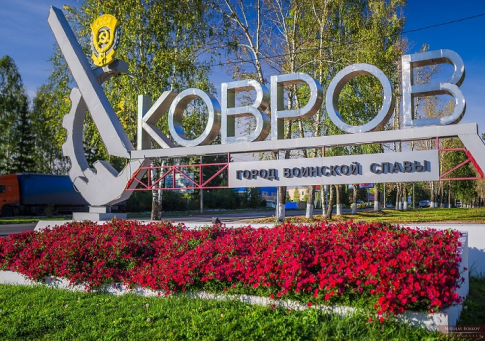 В отчетном году в городе Коврове введена новая маршрутная сеть, дополнительно охвачено автобусным сообщением 10 улиц города.
                 Органы местного самоуправления успешно решают задачу по обеспечению местами в ДОУ детей.  В настоящее время в городе потребность населения в устройстве детей в дошкольные образовательные учреждения удовлетворена в полном объеме.
                  В целях создания безбарьерной среды для инвалидов в МБДОУ № 18 произведен ремонт входной группы, установка пандуса.
                  В рамках реализации подпрограммы «Стимулирование развития жилищного строительства», а именно основного мероприятия «Обеспечение инженерной и транспортной инфраструктурой земельных участков, предоставляемых (предоставленных) бесплатно для индивидуального жилищного строительства семьям, имеющим троих и более детей в возрасте до 18 лет» заключены и исполнены в полном объеме контракты на изготовление  проектно-сметной документации на внешние инженерные сети для планируемой малоэтажной застройки в микрорайоне им. Чкалова: наружного газоснабжения, сетей  водоснабжения, наружного водоотведения, внешних инженерных сетей электроснабжения. В микрорайоне им.Чкалова введены в эксплуатацию инженерные сети  газоснабжения и водоотведения, установлена канализационная насосная станция. В настоящее время 34 земельных участка для многодетных семей полностью обеспечены инженерной инфраструктурой (водоотведение, водо- и газоснабжение).
                  Построено большое количество жилья - 703 новых квартиры общей площадью 51 759 кв.м, или 101,6% к показателю 2015 года.
                 В 2016 году построены и введены в эксплуатацию новые спортивные объекты: площадка для сдачи норм ГТО и площадка для пляжного волейбола на базе МАУ СК «Молодежный, спорт-парк на территории ледового дворца «Ковровец». В МБУ «СК Вымпел» произведена реконструкция теннисного корта. На базе МАУ СК «Молодежный» создан «Центр ГТО».
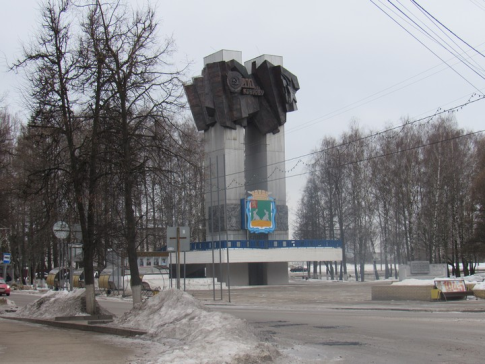 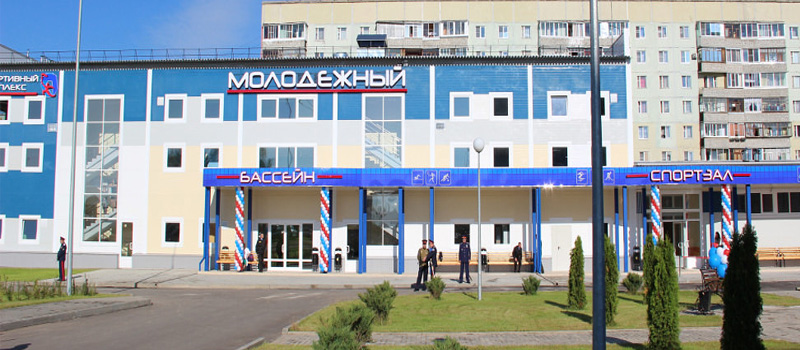 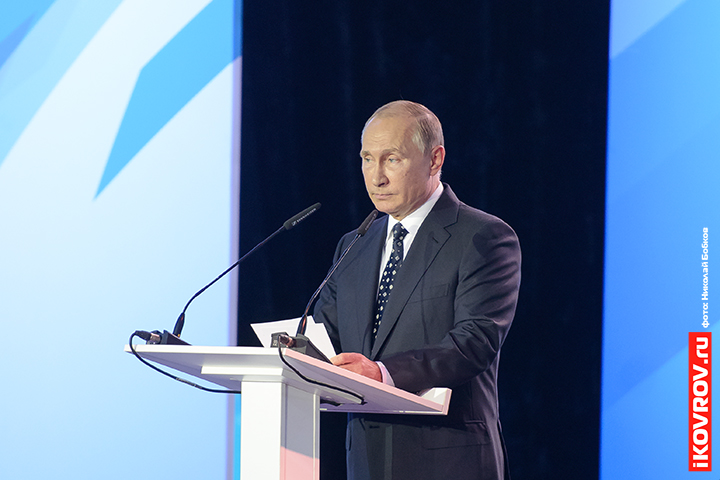 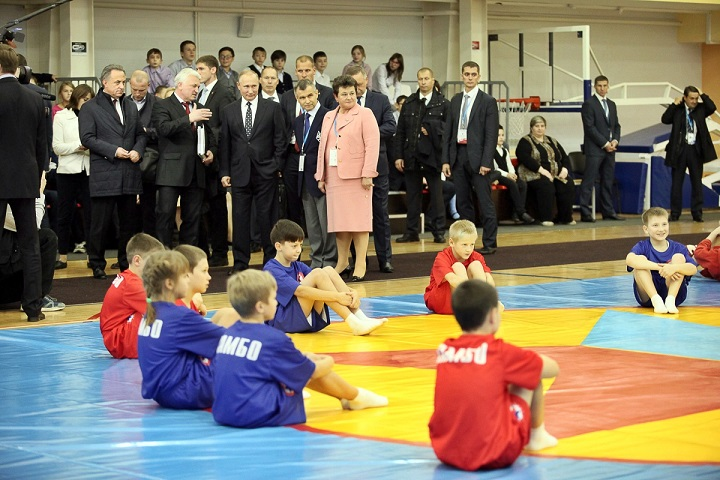 В октябре 2016 года на территории города прошли мероприятия в рамках VI Международного форума «Россия – спортивная держава», в  котором приняли участие министр спорта России Виталий Мутко, представители Правительства РФ, Государственной Думы, Совета Федерации, крупнейших российских корпораций, а также известные спортсмены: Елена Исинбаева, Ирина Слуцкая, Светлана Хоркина, Светлана Журова и другие. Участников спортивного форума приветствовал президент страны Владимир Путин.
             В Ледовой арене «Ковровец» в рамках форума прошло пленарное заседание под названием «Спорт-2030. Программа будущего», на котором обсуждались ключевые аспекты спортивной отрасли.
             Организация такого значимого мероприятия на территории города Коврова подчеркнуло имеющийся потенциал для дальнейшего проведения подобных мероприятий всероссийского и международного масштаба на территории муниципального образования.
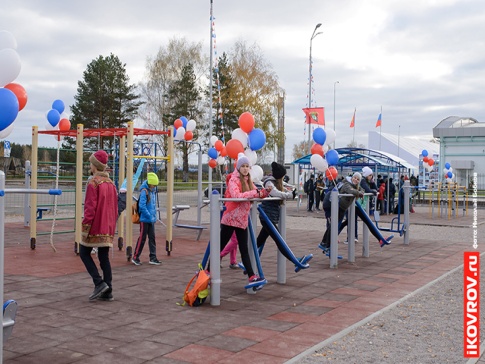 ИСПОЛНЕНИЕ ГОРОДСКОГО БЮДЖЕТА ПО ДОХОДАМ
В 2016 году в бюджет  города поступили доходы в сумме 2 318 981,5 тыс. руб., что составило   101,4 % утвержденного плана. Городской бюджет по доходам перевыполнен на 31 435,6 тыс. руб. По сравнению с 2015 годом доходы бюджета города в целом уменьшились на 97 113,5 тыс. руб. или на 4 %.
Структура доходов городского  бюджета в 2014-2016  годах
тыс.руб.
Налоговые доходы по сравнению с 2015 годом  возросли на 26 951 тыс. руб., с 2014 годом -    на 81 645 тыс. руб. 
        Неналоговые доходы по сравнению с 2015 годом уменьшились на 95 573 тыс. руб., с 2014 годом – на    149 945 тыс. руб. 
        По сравнению с 2015 годом безвозмездные поступления  уменьшились на 28 492 тыс. руб., с 2014 годом – возросли на 95 807 тыс. руб.
ДОЛЯ НАЛОГОВЫХ И НЕНАЛОГОВЫХ ДОХОДОВ В ОБЩИХ ДОХОДАХ БЮДЖЕТА 2013-2016  годах
В 2016 году поступило 1 048 198 тыс. руб. налоговых и неналоговых доходов или  103,9 % к уточненному прогнозу (1 008 797 тыс. руб.). В течение 2016 года план поступлений налоговых и неналоговых доходов по отношению к первоначальному плану увеличен на 14 642 тыс. руб. или на 1,5 % 
                За отчетный период план по собственным (налоговым и неналоговым) доходам городского бюджета перевыполнен на 39 401 тыс. руб. По сравнению с 2015 годом собственные доходы уменьшились на 68 622 тыс.руб., из них  налоговые  доходы возросли на 26 951 тыс. руб., неналоговые доходы уменьшились на 95 573 тыс. руб. 
                 Основными бюджетообразующими доходами в 2016 году, по-прежнему, являлись налог на доходы физических лиц и земельный налог, поступления которых  соответственно составили 52,4 % и 17,6 % налоговых и неналоговых  доходов городского бюджета.
                 Самым значительным в составе собственных доходов продолжает оставаться налог на доходы физических лиц.
                  В бюджет города для формирования муниципального дорожного фонда зачисляются акцизы на нефтепродукты. В  2016 году  в  городской  бюджет поступило 8 796 тыс. руб. акцизов на нефтепродукты, что выше установленного плана на 368 тыс. рублей. По сравнению с 2015 годом поступления от акцизов увеличились на 2 073 тыс.рублей.
                  По сравнению с 2015 годом снизились поступления земельного налога на 18 215 тыс. руб. Это связано с отменой ежеквартального срока уплаты земельного налога индивидуальными предпринимателями, установлением срока уплаты индивидуальными предпринимателями и физическими лицами не позднее 1 декабря года, следующего за истекшим налоговым периодом, а также уменьшением кадастровой стоимости земельных участков в результате оспаривания правообладателями кадастровой стоимости в судах и комиссиях по рассмотрению споров.
ОБЪЕМ И СТРУКТУРА НАЛОГОВЫХ ДОХОДОВ ОТ ОБЩЕГО ОБЪЕМА  СОБСТВЕННЫХ ДОХОДОВ
Структураненалоговых доходов
Администрацией города принимались меры по пополнению доходной части городского бюджета.
          С целью обеспечения полного и своевременного поступления платежей в бюджет города продолжила работу межведомственная комиссия по мобилизации доходов в бюджет города. На заседания комиссии приглашались организации и физические лица, имеющие задолженность по налогам, зачисляемым в городской бюджет. С неплательщиками проводилась индивидуальная работа по вопросу  своевременной и полной уплаты налогов.
          В целях соблюдения трудовых прав граждан в части легализации работодателями трудовых отношений в администрации города работала межведомственная комиссия по вопросам содействия легализации трудовых отношений. На заседаниях межведомственной комиссии заслушивались налоговые агенты, выплачивающие работникам заработную плату ниже минимального размера оплаты труда и ниже величины прожиточного уровня для трудоспособного населения. Комиссией давались рекомендации по правильному  заполнению отчетности  налоговую инспекцию, пенсионный фонд, фонд социального страхования, проводились разъяснительные беседы по вопросу  необходимости выплат заработной платы в полном объеме для исчисления пенсий и пособий наемным работникам. В 2016 году состоялось 7 заседаний  межведомственной комиссии.
          Для сокращения «теневой» заработной платы и пополнения доходной части городского бюджета в финансовом управлении работает телефон горячей линии, по которой можно сообщить о фактах задержки выплаты заработной платы, выплаты заработной платы в «конвертах».  О нарушениях трудового законодательства информация направляется в Государственную инспекцию труда Владимирской области, Ковровскую городскую прокуратуру. 
          На сайте администрации города размещалась информация для налогоплательщиков с напоминанием о необходимости своевременной  уплаты налогов.
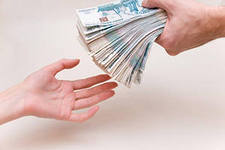 Управлением  экономики, имущественных и земельных отношений администрации города в 2016 году подготовлено и направлено 1 687 писем – уведомлений гражданам о необходимости оформления правоустанавливающих документов на используемые ими земельные участки под гаражами и  индивидуальными жилыми домами. Всем физическим лицам давались консультации и разъяснения по вопросам оформления земельно-правовых  документов.
           В администрации города проводились заседания комиссии по вопросам взыскания  задолженности по арендной плате, согласовывались графики  погашения, в адрес должников направлялись досудебные предупреждения , акты сверки расчетов, предъявлялись исковые требования  о взыскании задолженности.
           В 2016 году должникам по договорам аренды муниципального имущества  и договорам на  установку и эксплуатацию рекламных конструкций направлено 47 досудебных предупреждений, по 16 договорам документы направлены для  взыскания долгов через суд.
            По взысканию задолженности по аренде земельных участков проведено 14 заседаний комиссии, подготовлено и отправлено 461 досудебное предупреждение, для взыскания задолженности в судебном порядке направлены материалы по 76 договорам.
            МБУ «Город» проводилась работа по взысканию задолженности по плате за  наем муниципального жилищного фонда. В 2016 году направлено должникам 807 досудебных предупреждений, подано 690 исковых заявлений и заявлений о выдаче судебных приказов о взыскании задолженности.
            МБУ «Город» подано 4 исковых заявления о выселении должников в менее благоустроенное жилье, из которых по 2 заявлениям приняты решения о выселении, по 2 заявлениям приняты решения об отказе от исков в связи с  оплатой задолженности.
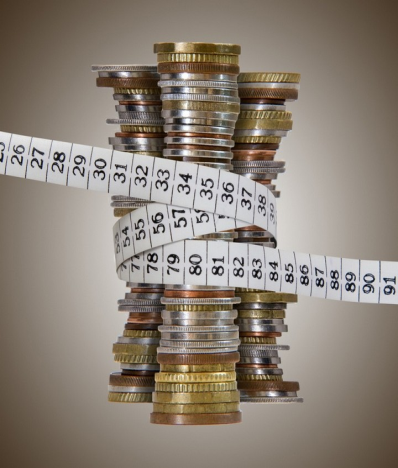 ИСПОЛНЕНИЕ ГОРОДСКОГО БЮДЖЕТА ПО РАСХОДАМ
В пределах поступивших доходов и источников финансирования дефицита бюджета в отчетном периоде произведено расходов в сумме 2 392 822 тыс. руб. или 96,7 %  плановых назначений, что на 44 678  тыс. рублей меньше, чем в 2015 году.

            Приоритетное направление в расходах городского бюджета занимает финансирование учреждений социальной сферы – 70 % общего объема расходов городского бюджета. Расходы бюджета на социальную сферу составили          1 668 038 тыс. руб. и уменьшились по сравнению с 2015 годом на 11% или на 209 129 тыс. руб.
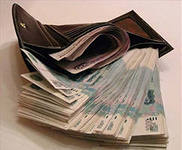 Функциональная структура расходов бюджета города Коврова за 2016 год
РАСХОДЫ  БЮДЖЕТА  Г. КОВРОВА за 2016 год
Самыми значительными расходами бюджета являются расходы на образование. Удельный вес данных расходов в общем объеме городского бюджета   составил   56 %.  В   отчетном  периоде  на   образование  направлено 1 347  790 тыс. руб., что составило 100 % годовых бюджетных назначений. По сравнению с 2015 годом расходы на образование увеличились на 51 357 тыс.руб.            В  2016 году на территории  г . Коврова  функционировало 40 детских дошкольных учреждений (проведена реорганизация семи детских дошкольных учреждений путем присоединения к другим ДОУ).            За  2016 год расходы на дошкольное образование составили  636  923 тыс.рублей.           Расходы на общее образование исполнены в сумме 623 416 тыс.рублей , что обеспечило функционирование 18 общеобразовательных школ, 1 вечерней средней общеобразовательной школы, школы –интерната и 8 учреждений по внешкольной работе.           Расходы на капитальные вложения в объекты муниципальной собственности составили 123 тыс.рублей (100% плановых значений).           На реализацию подпрограммы «Совершенствование организации питания учащихся в общеобразовательных учреждениях города Коврова» расходы составили 11 431 тыс.рублей. За счет субсидии из областного бюджета на организацию питания обучающихся 1-4 классов в муниципальных  образовательных организациях, в частных образовательных организациях, имеющим государственную аккредитацию по основным общеобразовательным программам, произведены расходы в сумме   13 588 тыс.рублей.           Расходы на организацию проведения оздоровительной кампании детей  в  каникулярное время составили 3  910 тыс.рублей. Софинансирование  расходов по оздоровлению детей в каникулярное время за счет субсидии из областного бюджета составило 9  016 тыс.рублей.
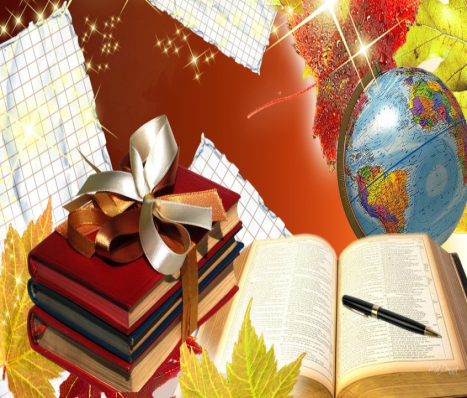 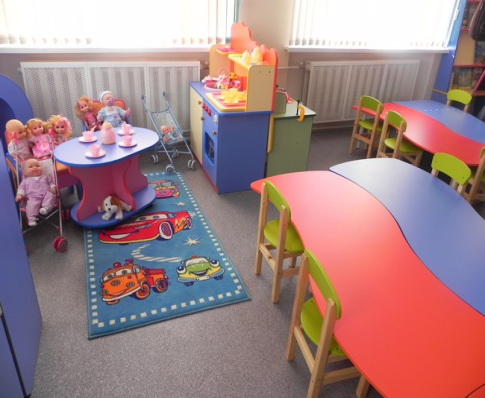 По разделу «Культура, кинематография» расходы исполнены на  в сумме 92 554  тыс.рублей или 100% плановых назначений.. Удельный вес данных расходов в общем объеме городского бюджета   составил   3,9 %.  По сравнению с 2015 годом расходы на культуру уменьшились на  3 286 тыс. руб.          В городе действуют 4 дворца культуры, центральная библиотечная сеть, включающая 12 библиотек, Ковровский историко-мемориальный музей с филиалами: домом-музеем В.А.Дегтярева и музеем природы и этнографии, историко-мемориальный парк им.Пушкина и 3 учреждения дополнительного образования в сфере  культуры и искусства.         В учреждениях культуры работает 127 клубных формирований, в них занимается около 3 243 человека.         Бюджетные средства направлены на финансирование дворцов и учреждений культуры  - 44 525 тыс.рублей, музеев – 7 536 тыс.рублей, библиотек – 22 957 тыс.рублей.
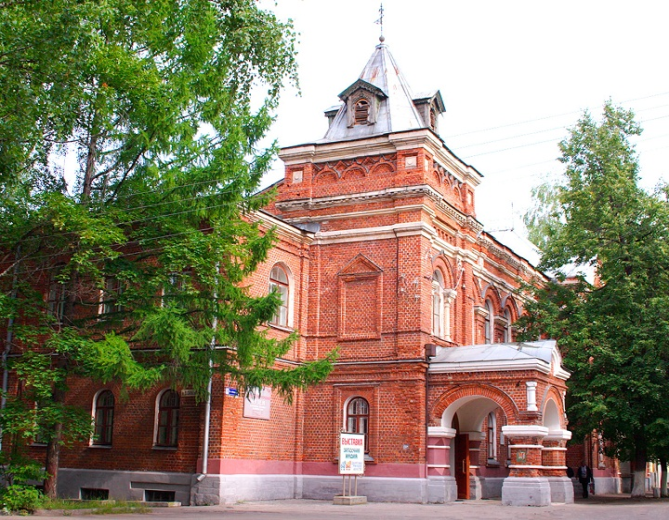 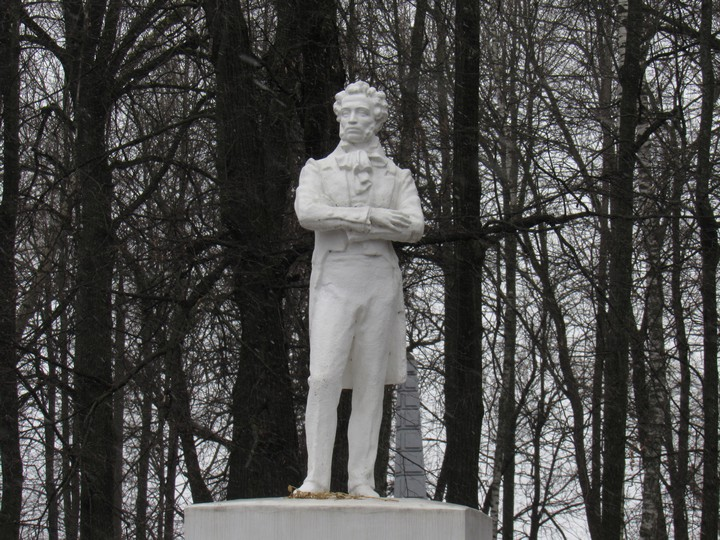 По разделу «Социальная политика» расходы исполнены на 99 % к уточненному плану. Удельный вес в расходах бюджета сложился на уровне 6 %. При плане  147 139 тыс. руб. профинансировано 145 017 тыс. руб.             В составе расходов на социальную политику учтены расходы на организацию перевозки граждан по единым месячным проездным билетам составили за счет средств областного  и городского бюджетов – 13 465 тыс. руб.,   льготные месячные проездные билеты для обучающихся за счет средств городского бюджета – 6 425 тыс.руб., на обеспечение жильем молодых семей за счет средств федерального, областного и городского бюджетов – 18 761 тыс. руб. (24 семьи).              Субвенции из областного бюджета направлены на обеспечение жильем 1 инвалида Великой Отечественной войны  в соответствии с Указом Президента РФ       (1 187 тыс. руб.), 1 гражданин, имеющий право на льготы по закону «О социальной защите инвалидов в Российской Федерации» (1 187 тыс. руб.).             В 2016 году за счет средств областного бюджета приобретены жилые помещения для 13 детей-сирот , детей, оставшихся без попечения родителей, а также детей, находящихся под опекой (попечительством),  не имеющих закрепленного жилого помещения на общую сумму   11 243 тыс. руб.             За счет средств областного бюджета  выплачена компенсация части родительской платы за присмотр и уход за  детьми в образовательных организациях, реализующих общеобразовательную программу дошкольного образования, в сумме 48 429 тыс. руб.             За счет субвенции из областного бюджета на содержание ребенка в семье опекуна и приемной семье, а также вознаграждение, причитающееся приемному родителю направлены средства в сумме 26 359 тыс. руб.             Расходы на обеспечение полномочий по организации и осуществлению деятельности по опеке о попечительству в отношении несовершеннолетних граждан за счет субвенции из областного бюджета составили 3 129 тыс.рублей.
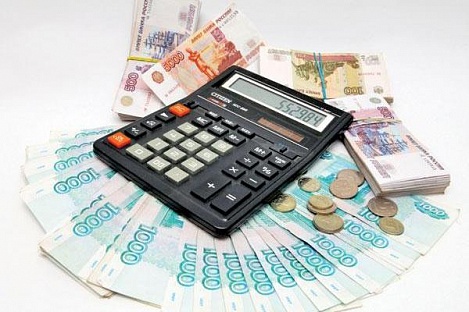 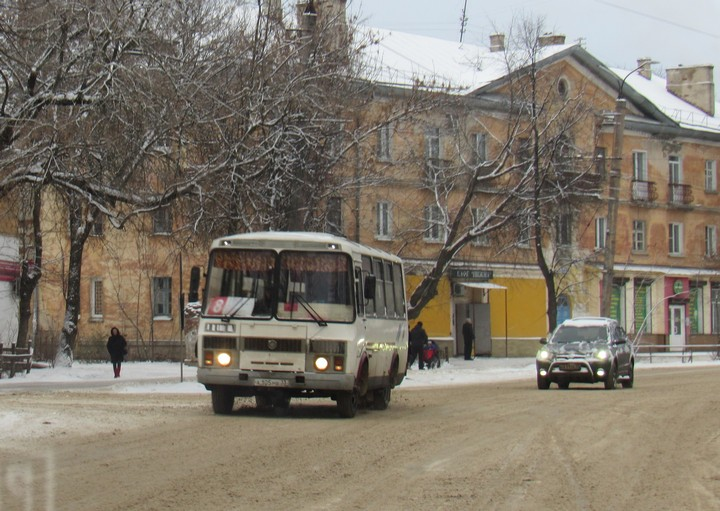 Расходы по разделу «Социальная политика»
тыс.руб.
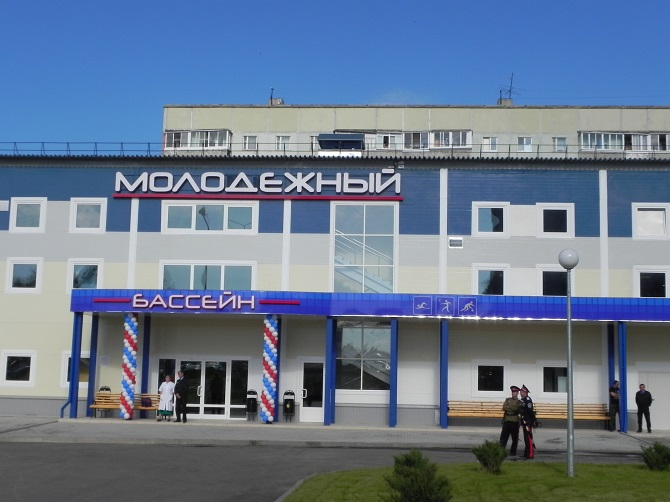 По разделу «Физическая культура и спорт» израсходовано 81 908 тыс. руб., что составило 100 % утвержденного плана. Доля расходов на физическую культуру и спорт в объеме городского бюджета – 3 %. 
Расходы на обеспечение деятельности спортивных муниципальных учреждений города Коврова и управления физической культуры и спорта оставили 79 787 тыс.рублей.
Расходы на организацию, проведение и участие в спортивно-массовых мероприятиях муниципального, регионального и всероссийского уровня составили 1 921 тыс.руб.
На организацию и проведение мероприятий в целях формирования доступной среды жизнедеятельности для инвалидов, маломобильных групп населения и лиц пожилого возраста направлено 200 тыс.руб.
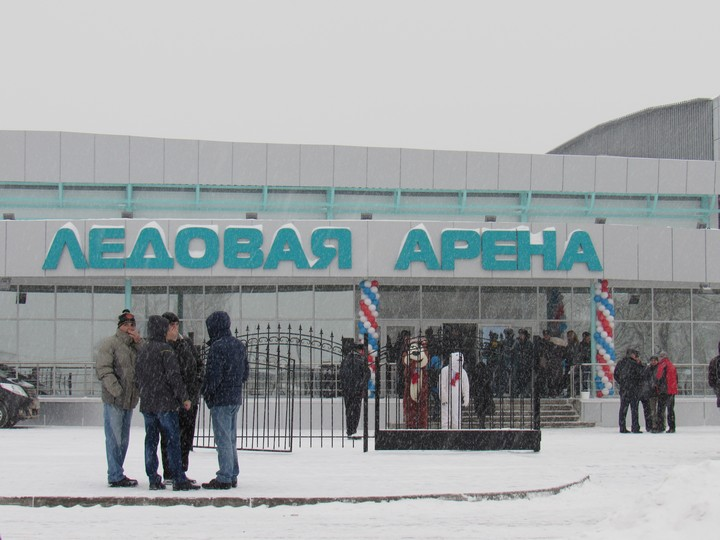 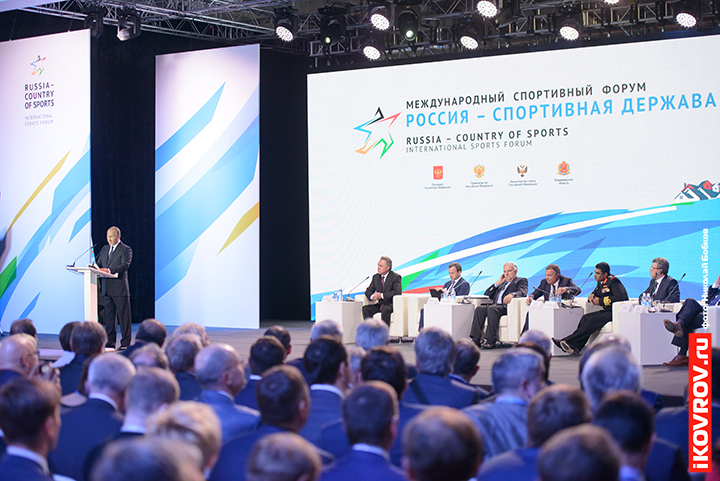 На национальную экономику направлено 417 079 тыс. руб. (93 % плановых ассигнований). 
Расходы по подразделу 0408 «Транспорт» исполнены в сумме 3 889 тыс.руб., в 2,8 раза больше 2015 года. В целях обеспечения доступности общественного пассажирского транспорта из городского бюджета предоставлены субсидии на возмещение затрат перевозчиков, осуществляющих дотируемые перевозки, в сумме  2 127  тыс. руб. В 2016 году за счет средств областного и городского бюджетов на закупку автобусов, работающих на газомоторном топливе, МУП г.Коврова «УТТ» произведены расходы в сумме 1 762  тыс.рублей. 
Расходы на дорожное хозяйство профинансированы в сумме 241 009 тыс. руб. против 229 530 тыс. руб. в 2015 году, что составило 88,5% плановых назначений, в том числе за счет субсидии из областного бюджета в рамках государственной программы «Дорожное хозяйство Владимирской области на 2014-2025 годы» - 161 252 тыс. руб. , за счет средств городского бюджета по программе «Дорожное хозяйство города Коврова на 2015-2020 годы» – 74 812 тыс.руб.
Расходы по разделу 0412 «Другие вопросы в области национальной экономики» составили 172 180 тыс. руб., что больше расходов 2015 года на 123 007 тыс. руб.
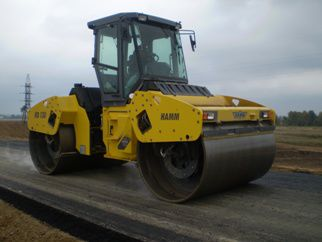 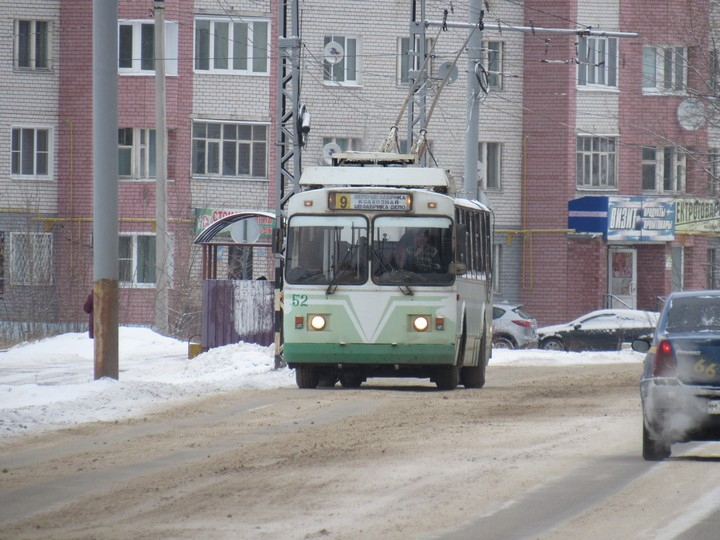 Жилищно-коммунальное хозяйство занимает 6,4 % расходов городского бюджета. Расходы бюджета города на жилищно-коммунальное хозяйство фактически профинансированы в сумме 153 447 тыс. руб., что составило 76,6 % плановых назначений и больше показателей 2015 года на 29 498 тыс.рублей. 
Наибольшие суммы финансирования в составе расходов на ЖКХ: расходы на благоустройство – 46 809 тыс. руб., на капитальный ремонт жилищного фонда – 11 246 тыс. руб., на обеспечение деятельности МБУ «Город» - 9 354 тыс. руб., на обеспечение инженерной и транспортной инфраструктурой земельных участков, предоставляемых (предоставленных) бесплатно для ИЖС семьям, имеющим троих и более детей в возрасте до 18 лет – 3 215 тыс. руб.
На мероприятия по переселению граждан из аварийного жилищного фонда направлено 67 757 тыс. руб., в том числе за счет средств государственной корпорации – Фонда содействия реформированию ЖКХ – 29 520 тыс. руб., за счет субсидии из областного бюджета – 10 268 тыс.руб., за счет средств городского бюджета в части софинансирования – 27 969 тыс.руб.
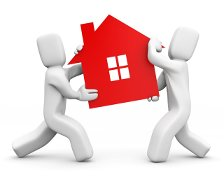 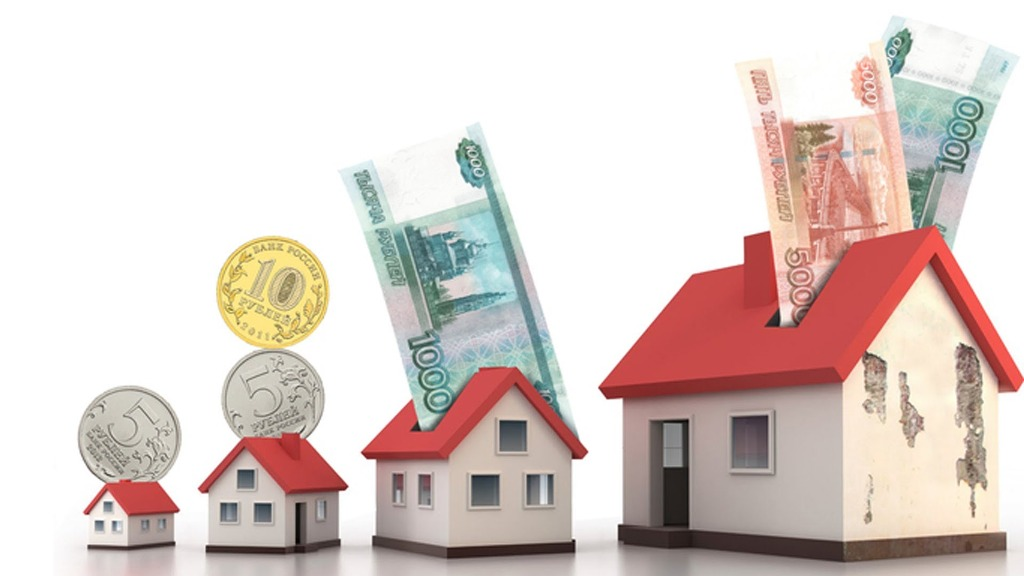 ИСТОЧНИКИ ФИНАНСИРОВАНИЯ ДЕФИЦИТА БЮДЖЕТА
ИТОГИ  РЕАЛИЗАЦИИ МУНИЦИПАЛЬНЫХ  ПРОГРАММ  ЗА 2016 ГОД
тыс. руб.